Bail Conditions templates

You are welcome to use these templates to help someone understand the conditions/rules that they are expected to stick to. 

Get in touch with us if you want to discuss supporting communication. 

The Talking Trouble team


There are more resources on our website – www.talkingtroublenz.org and you contact us at Contact@talkingtroublenz.org
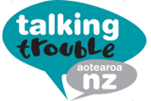 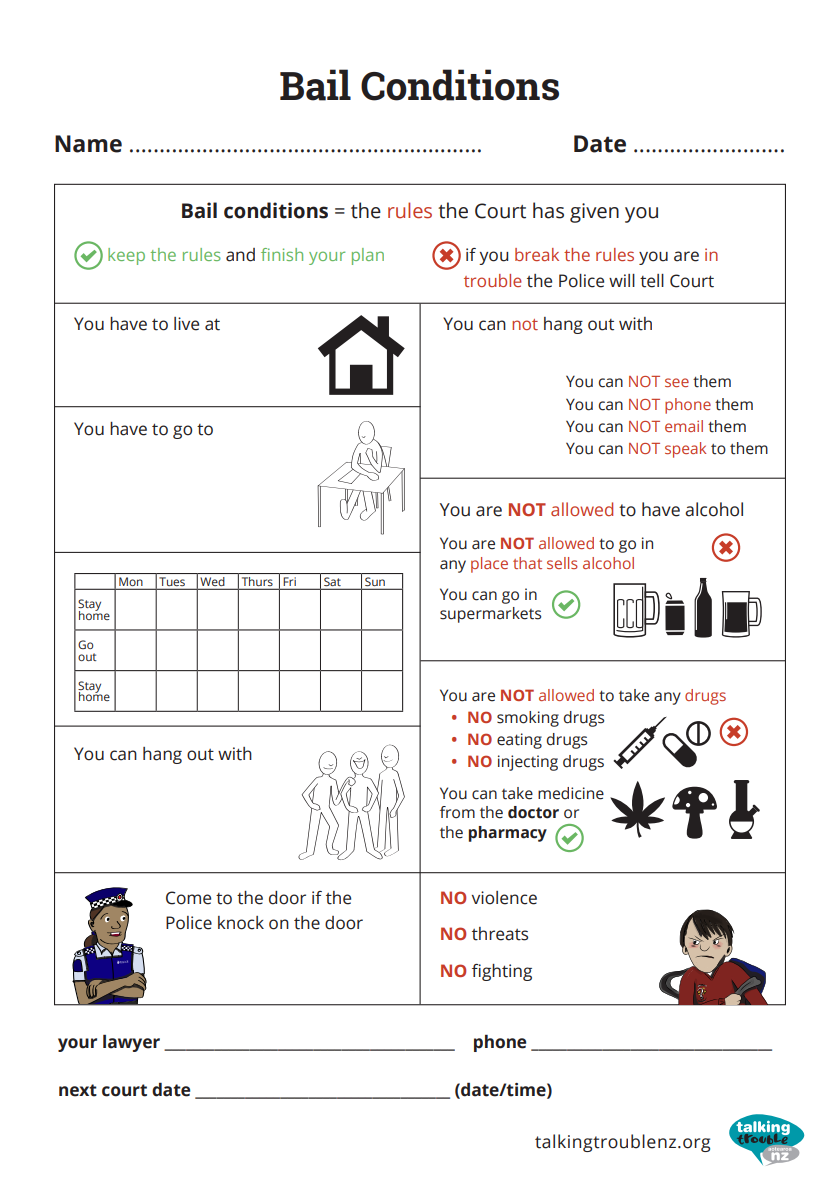 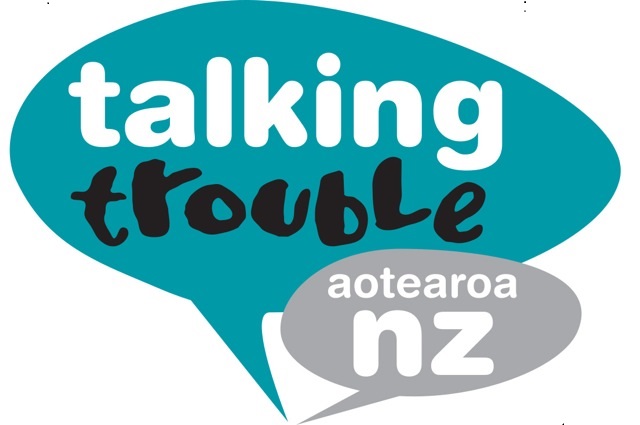 You have to live at:

ADDRESS (Dad’s)

You have to wear the EM bail bracelet.
You cannot leave the house

unless EM bail say you can leave the house

Call Paul to plan for any times you might need to leave. 


BEFORE you can go anywhere, make sure EM Bail have said YES, you can go. If EM Bail say no, you cannot go anywhere.
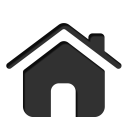 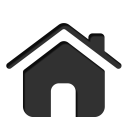 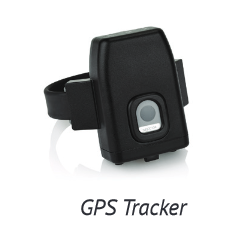 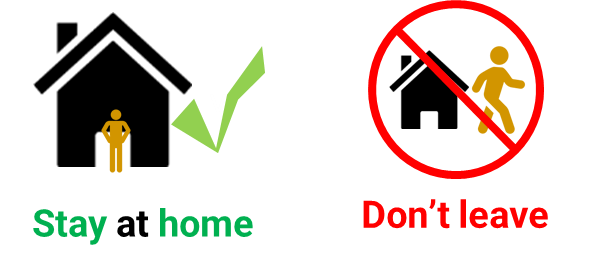 Court
Paul or Sue will tell you when you have to go to Court.
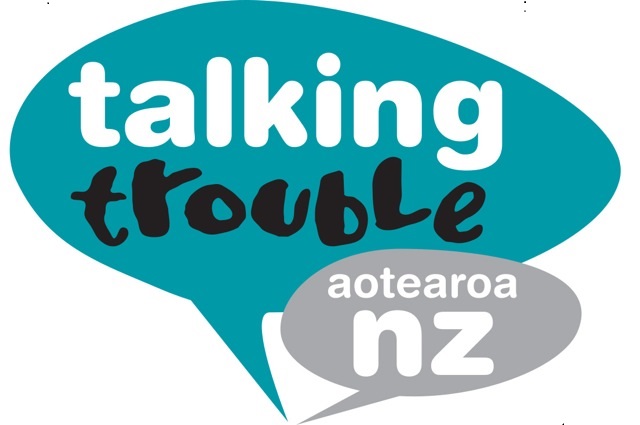 EM BAIL: 
Stay at home
Keep your EM bracelet on

You need to come to the door for Police or EM bail staff.

EM Bail staff might need to come in 
to sort out the bracelet and equipment. 

You have to let them in the house to do their work.
Looking after your EM bracelet: 

 	Charge every day for 2 hours.
Unplug the cordless charger and put on bottom of the EM bracelet
DO NOT
Get the cordless charger wet
Unplug or cover the monitoring unit
Break or damage the bracelet or monitoring unit
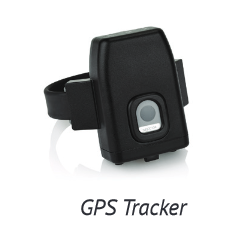 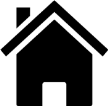 v
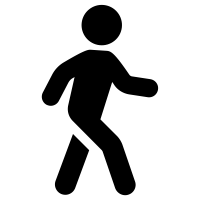 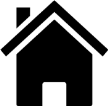 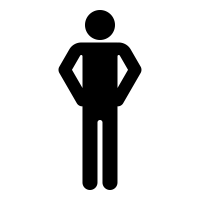 Stay at home
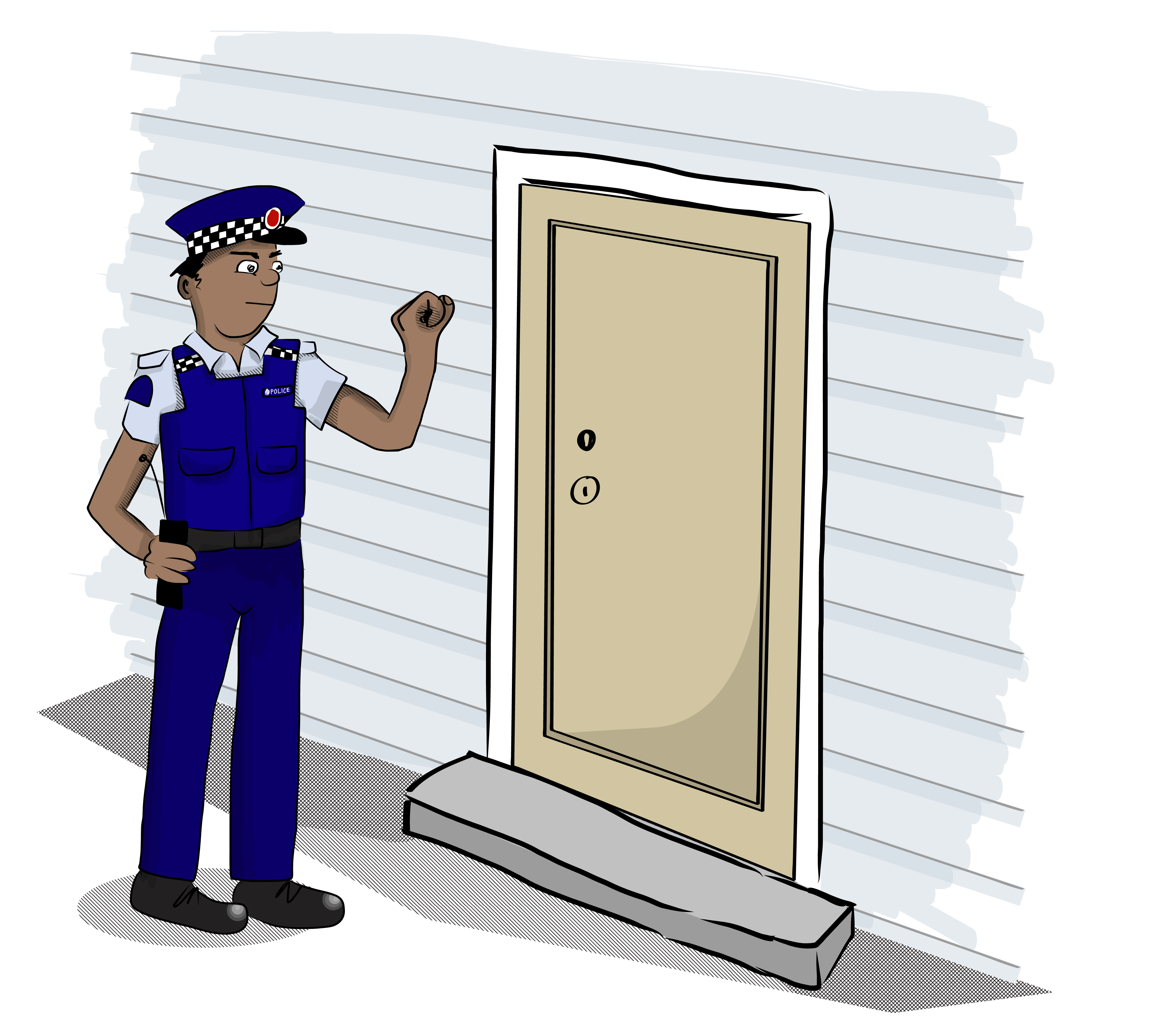 Don’t leave
Peter, you have to:	do the plan   		and  	see the people you’re asked to see
Do what Oranga Tamariki asks you to do
Do what Supported Bail asks you to do
Do what people from TYMES or Ministry of Education ask you to do
Go to any appointments you’re asked to go to
Peter, you are NOT allowed to drive
You can NOT drive any kind of vehicle.
No cars
No motorbikes
No vans
No trucks
Nothing
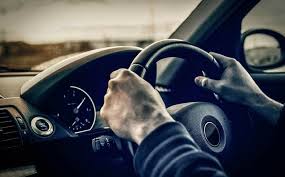 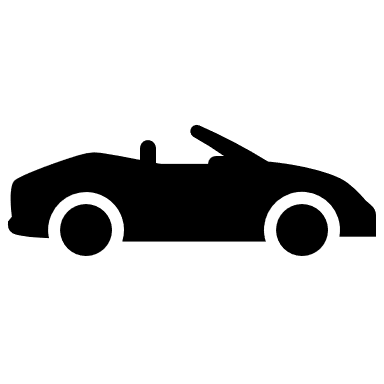 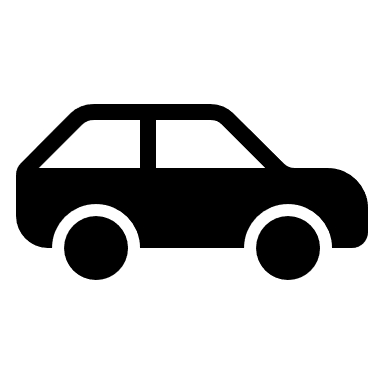 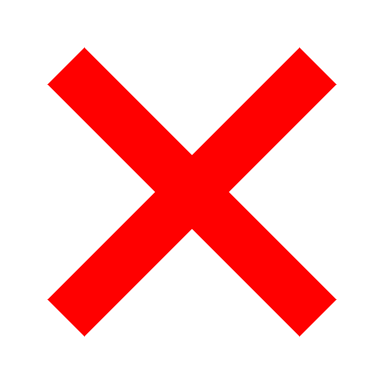 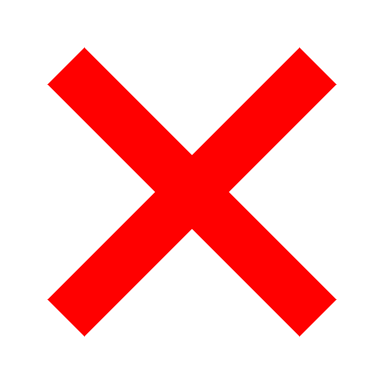 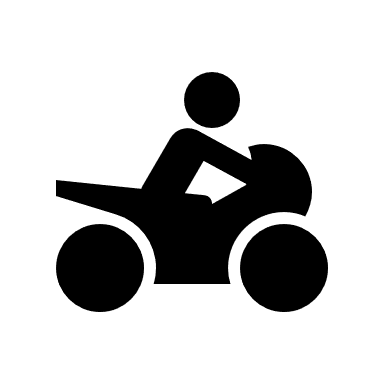 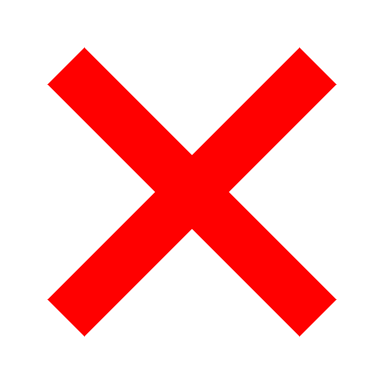 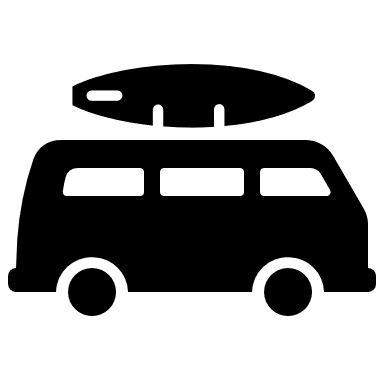 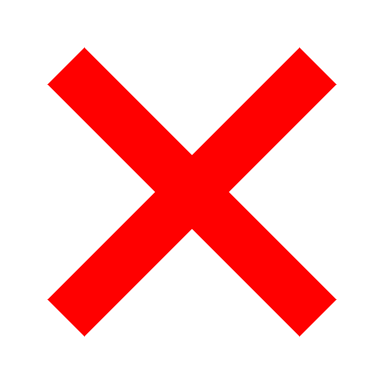 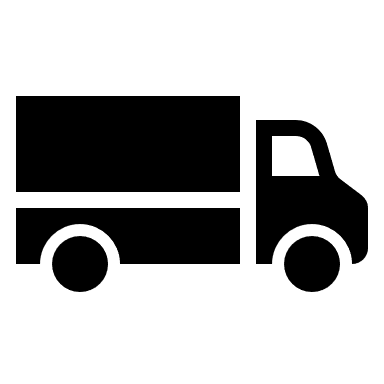 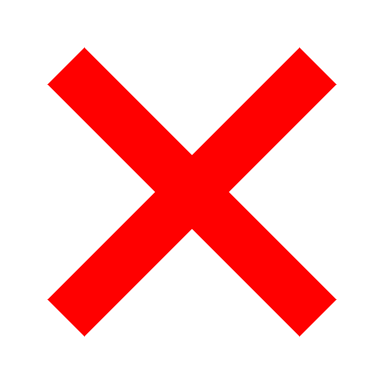 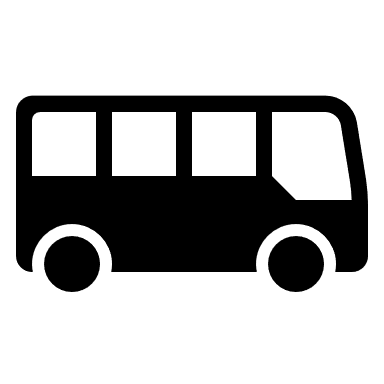 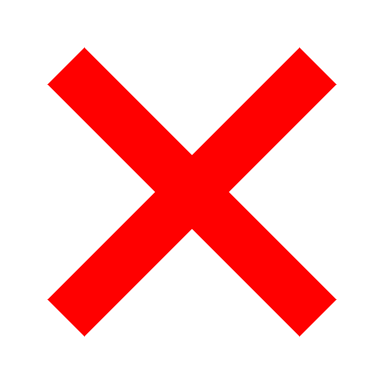 Peter, you are NOT allowed to have anything to do with the victims (the people who got harmed or hurt)
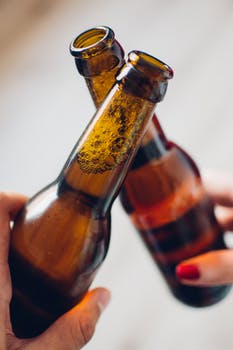 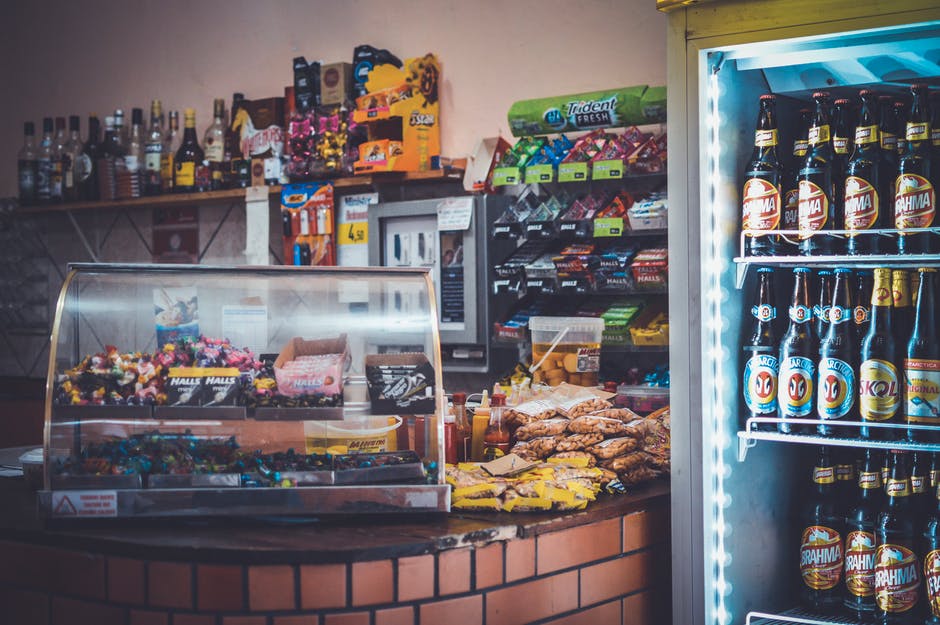 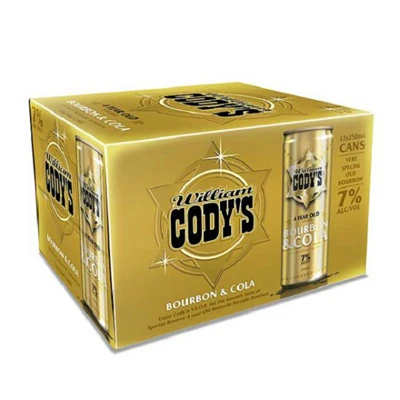 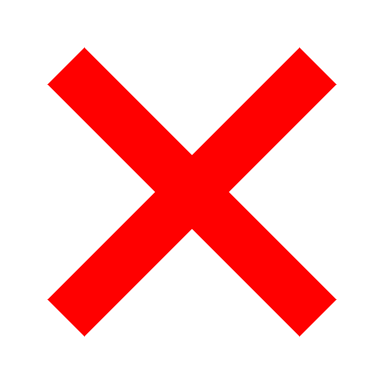 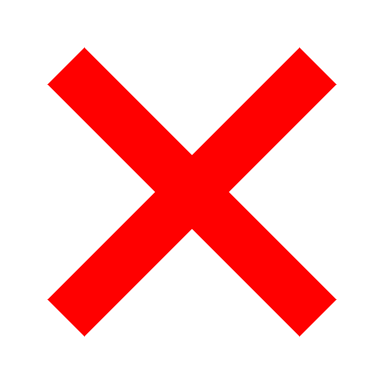 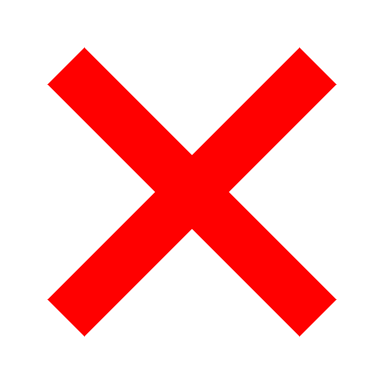 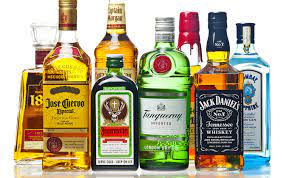 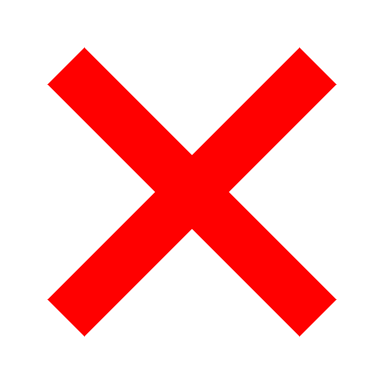 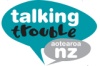 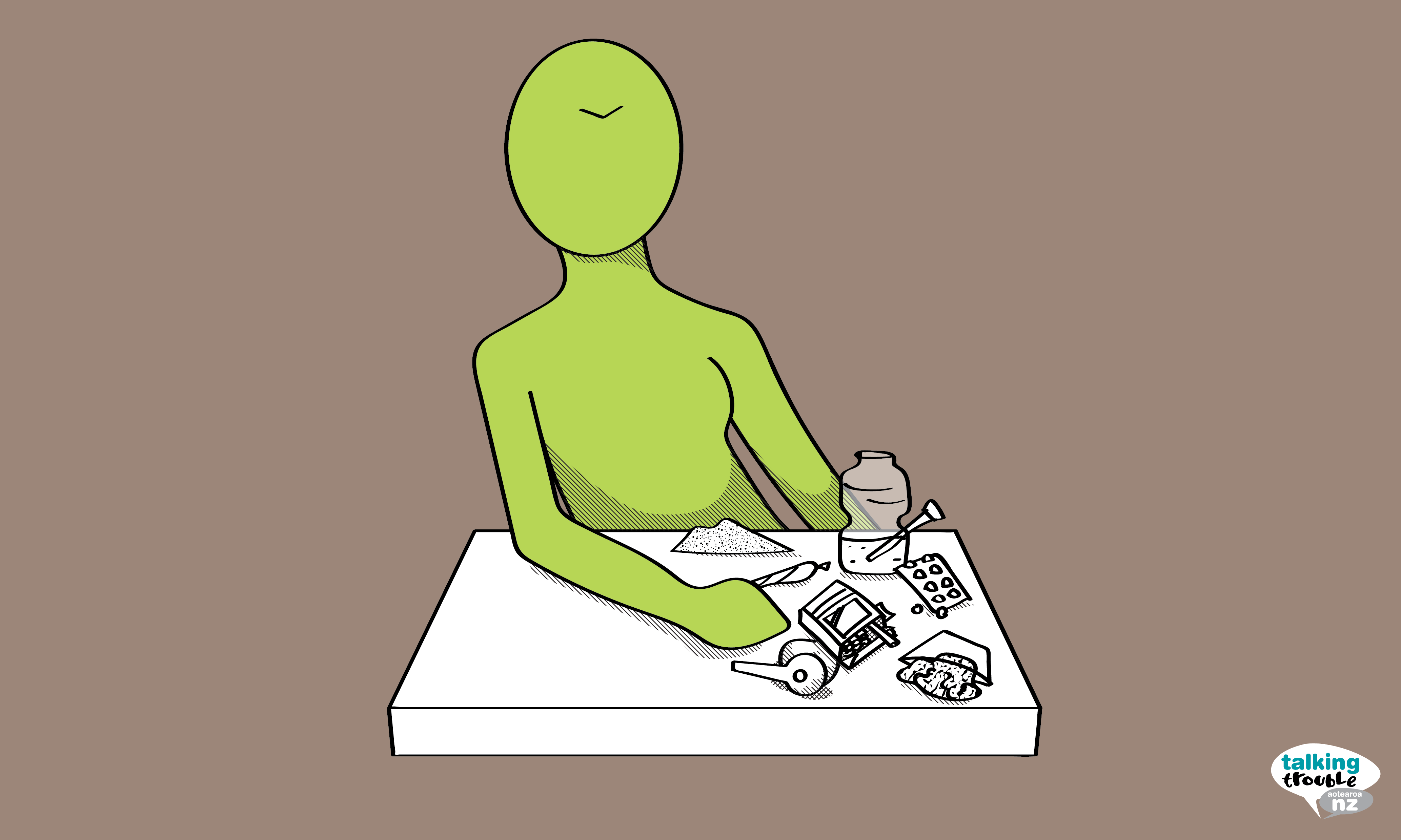 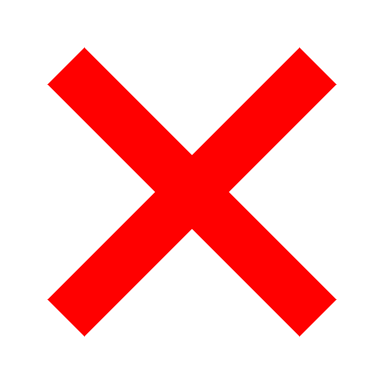 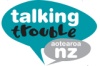 Peter, if the Police ask you to do a drug or alcohol test, you have to do the test
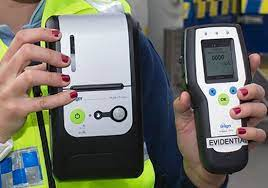 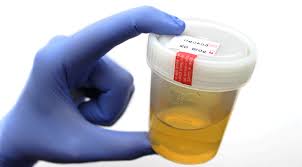 WHAT CAN I DO at HOME
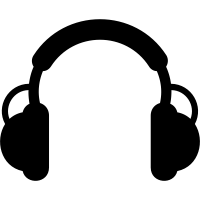 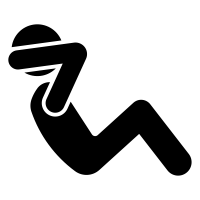 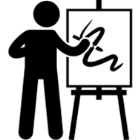 Who will be helping me:
These people can help. If you have a problem or are worried you can call them. 

Social Worker(s): 
NAME 
NUMBER
Lawyer:
NAME 
NUMBER
EM Bail 
Team 

0800 362 245

You MUST call EM Bail if
you need to go somewhere like Court or the doctor

If there is a problem with your bracelet EM bail can help
workout	                          do some art	          listen to music
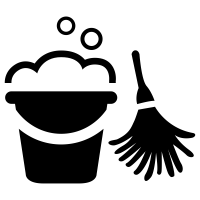 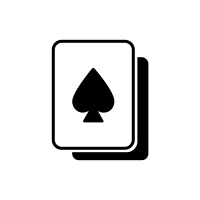 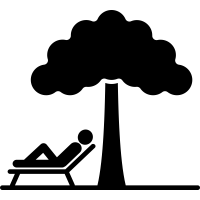 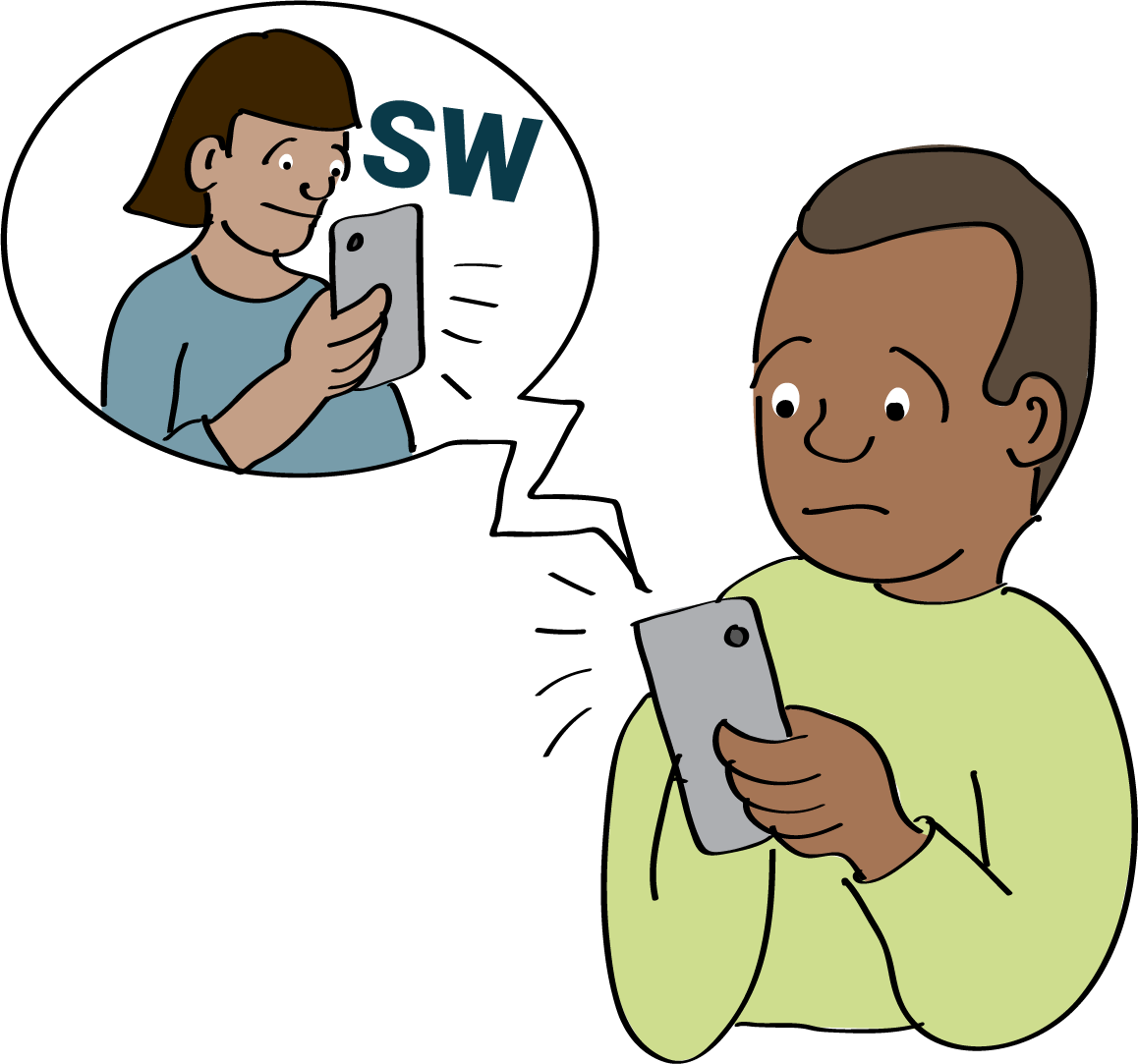 rest	                               play cards	help clean the house
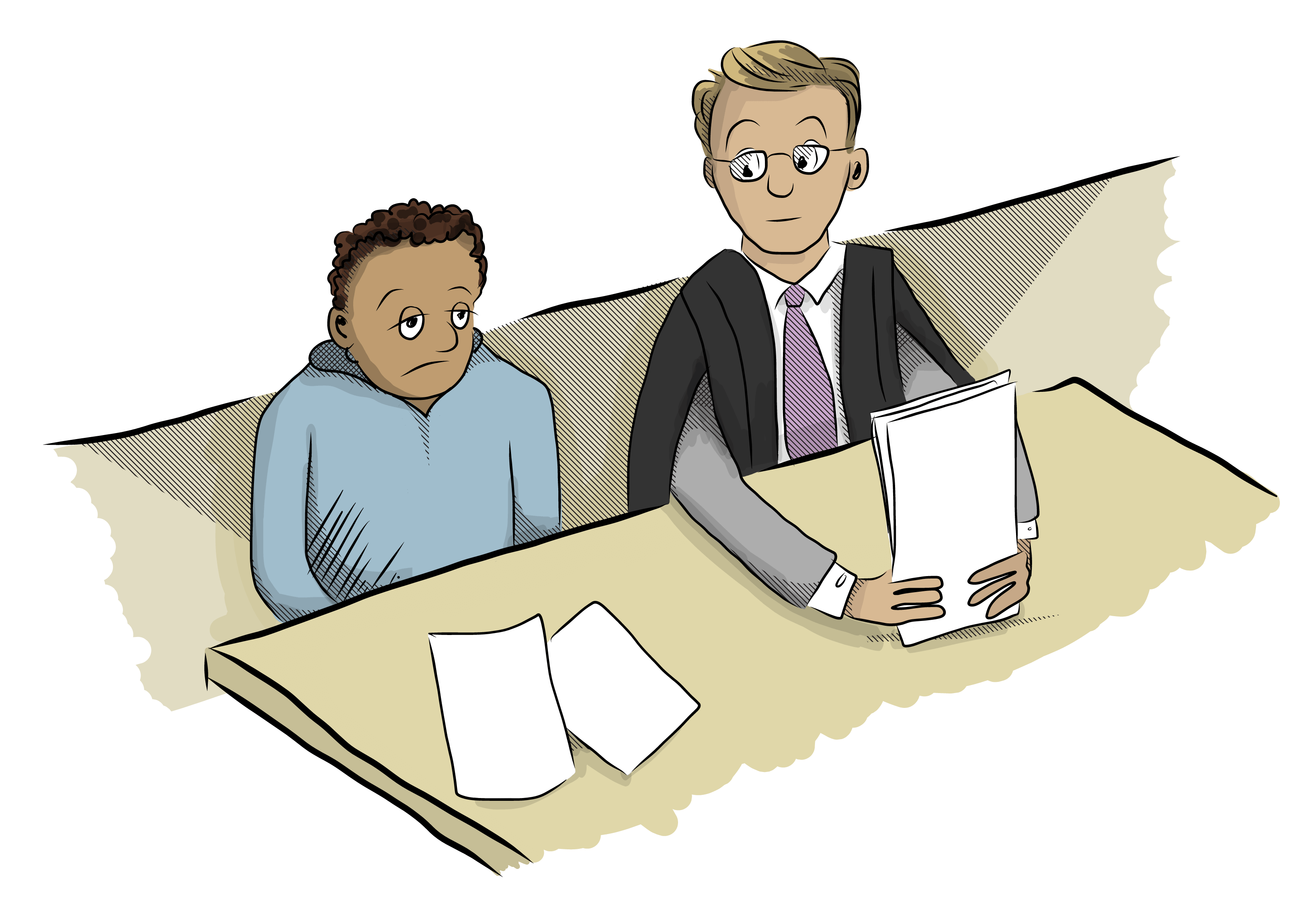 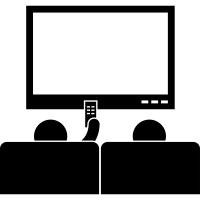 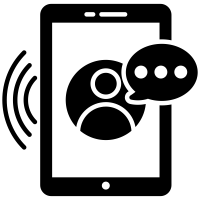 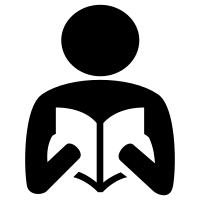 talk to family               	                                  read                        	        watch TV or a movie
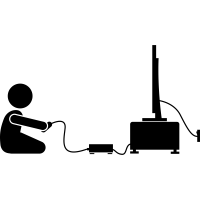 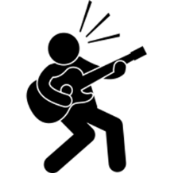 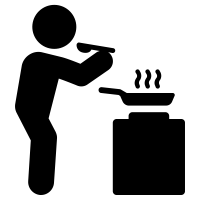 gaming                 	                                  play music                        	          help with cooking